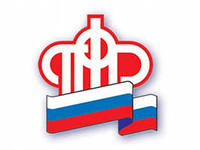 Создание подсистемы«Электронный документооборот» АИС ПФР-2 на базе свободного инфраструктурного и прикладного ПО
Энфиаджян Рубен Юрьевич
Начальник Департамента управления инфраструктурой автоматизированной информационной системы
Предпосылки для внедрения ЭДО
Низкая оперативность исполнения порученийсуществовавшие в ПФР системы электронного документооборотапо своей сути являлись электронными системами учета поступившихдокументов и средствами рассылки поручений
Отсутствие оперативного контроля за исполнением порученийкаждое структурное подразделение самостоятельно вело учетобрабатываемых ими документов, используя для этого как стандартные средства MS Office, так и обычные бумажные журналы
Отсутствие инструментов для совместной работы с документамиот создания документа в структурном подразделении до его подписанияи регистрации проходило до 5 дней
Отсутствие электронного взаимодействия между терр.органамикопии писем и НПА рассылались по электронной почте и не имели юридической значимости
Отсутствие электронного архива документовСлучаи утери оригиналов документов по исполняемым поручениям, фактическое отсутствие структурированной истории переписок, сложность поиска документов
Поставленные задачи
Организация юридически значимого электронного документооборота по всем типам обрабатываемых документов:
Входящая/исходящая/внутренняя корреспонденция;
Нормативно-правовые акты, протоколы;
Проекты конкурсной документации, гос. контракты, соглашения;
Обращения граждан;
Финансовый документооборот (обмен извещениями о передаче государственного имущества и пр.).
Отказ от движения бумажных документов как между структурными подразделениями, так и между территориальными органами
Интеграция системы электронного документооборота ПФР с системами межведомственного электронного документооборота (МЭДО, СМЭВ и др.)
Обеспечение оперативного контроля за исполнением поручений на любом уровне исполнения
Обеспечение мобильности пользователей
Минимизация операционных затрат на эксплуатацию системы электронного документооборота
Основные требования к ПЭД ПФР
Масштабируемость системыдолжно быть реализовано интегрированное взаимодействие в рамках ПЭД ПФР более 2700 территориальных органов с общим числом пользователей более 100 тыс.
Соответствие ГОСТПЭД ПФР должна соответствовать ГОСТ Р 7.0.8-2013 «Система стандартов по информации, библиотечному и издательскому делу. Делопроизводство и архивное дело»
Оптимизация вычислительной инфраструктурыминимизация требований к вычислительной инфраструктуре: 30Гб дискового пространства, 16Гб оперативной памяти и 4 процессорных ядра для сервера приложений; 1Гб оперативной памяти и процессор 1,6ГГц для АРМ. Возможность применения существующей инфраструктуры
Использование свободного ПОсущественное снижение расходов на эксплуатацию за счет отсутствия лицензионных платежей
Обеспечение защиты информации соответствие Федеральному закону от 27.07.2006 №149-ФЗ, Федеральному закону от 27.07.2006 №152-ФЗ, постановлению Правительства Российской Федерации от 01.11.2012 №1119, приказу ФСТЭК от 11.02.2013 № 17 и др.
Преимущества ПЭД ПФР
Экономически выгодная кроссплатформенная разработка 
Отечественная разработка, не требующая лицензионных отчислений;
Трехуровневая архитектура с доступом через web, имеет развитую систему фильтров, мощный поисковый механизм, поддерживает работу с различными крипто провайдерами; 
Поддерживает любую существующую инфраструктуру ПФР (сервера приложений и реляционные базы данных), обеспечивая возможность сохранения инвестиций в приобретенное ранее оборудование;  
Система поддерживает наиболее распространённые базы данных (Oracle DB, IBM DB2, PostgreSql) и серверы приложений (Oracle WebLogic, IBM WebSphere, Jboss, Apache Tomcat). 
Открытость, масштабирование и расширяемость
Гибкость архитектуры позволяет Системе адаптироваться к функциональной и организационной реорганизации;
Открытый программный код и необходимый набор интеграционных интерфейсов, позволяющих быстро устанавливать взаимодействие с внешними системами;
Построение Системы по модульному принципу позволяет масштабировать и модернизировать ее практически безгранично.
Хронология внедрения
Пройденные этапы:
Разработка решения для СЭД ИД ПФР – 2013 г.
Перевод СЭД ИД ПФР в состав АИС ПФР-2 в качестве самостоятельной подсистемы (ПЭД ИД ПФР) – 2014 г.
Опытная эксплуатация ПЭД ИД ПФР – 2014 г.
Доработка ПЭД ИД ПФР по итогам опытной эксплуатации – 01.-06.2015г.
Интеграция ПЭД ИД ПФР с системой МЭДО – 06.2015г.
Дальнейшие шаги:
Поэтапный запуск ПЭД ИД ПФР в промышленную эксплуатацию – 05.-12.2015г.
Разработка ПЭД ОПФР – 05.-12.2015г.
Опытная эксплуатация ПЭД ОПФР – 01.-03.2016г.
Внедрение  ПЭД во всех отделениях ПФР (84 отделения) – 2016-2017гг.
Разработка ПЭД УПФР – 2017г.
Внедрение ПЭД УПФР (более 2700 управлений) – 2017-2019гг.
Основные проблемы внедрения
Моделирование бизнес-процессов электронного документооборота
отсутствие «базы знаний», имеющейся при внедрении готовых систем ЭДО, требовало детального моделирования будущих процессов обработки документов. Недостаточно глубокое моделирование бизнес-процессов на этапе проектирования системы спровоцировало ряд проблем при ее внедрении, например:
снижение производительности базы данных после изменения изначально спроектированной логики обработки документов в АРМ пользователей;
«нестыковки» процессов обработки документов, выявленные только на этапе опытной эксплуатации. 
Выявление ошибок в процессе работы
недостаточно продолжительный период опытной эксплуатации системы (3-4 месяца) не позволил идентифицировать все ошибки в работе системы. Некоторые ошибки, выявленные после окончания опытной эксплуатации, оказались критичными для реализации бизнес-процессов документооборота и потребовали приостановки перевода системы в промышленную эксплуатацию до их исправления.
Организация централизованного архива для бумажных документовотказ от движения бумажных документов между структурными подразделениями потребовал организацию структурированного архива для их хранения и написания соответствующих регламентов
Ключевые показатели
Ключевые показатели
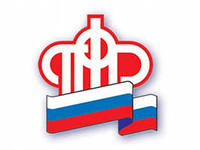 Спасибо !
Энфиаджян Рубен Юрьевич
Начальник Департамента управления инфраструктурой автоматизированной информационной системы